TRIGONOMETRI
B. RUMUS TRIGONOMETRI UNTUK JUMLAH DAN SELISIH DUA SUDUT
By:
Siti Syarah Maulydia, M.Pd
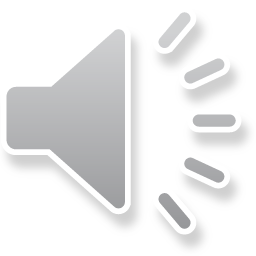 Sebelum mempelajari subbab ini, terlebih dahulu Anda harus sudah memahami konsep identitas trigonometri yang sudah dipelajari di kelas X. Rumusan yang akan digunakan dirangkum seperti berikut:
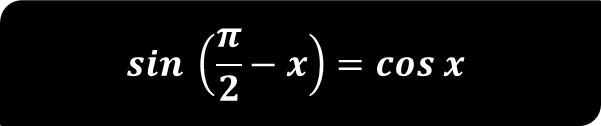 1. Rumus – rumus untuk cos (a + b) dan cos (a - b)
Rumus 1.5
cos (a + b) = cos a cos b – sin a sin b

cos (a – b) = cos a cos b + sin a sin b
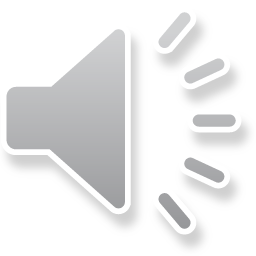 Contoh 1:
Tentukan nilai cos 75°
Jawab:
cos 75°
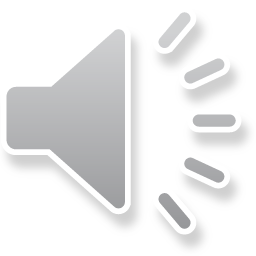 Contoh 2:
Jawab:
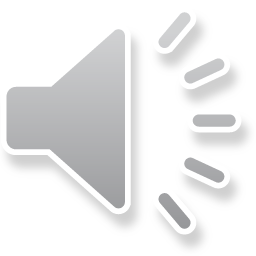